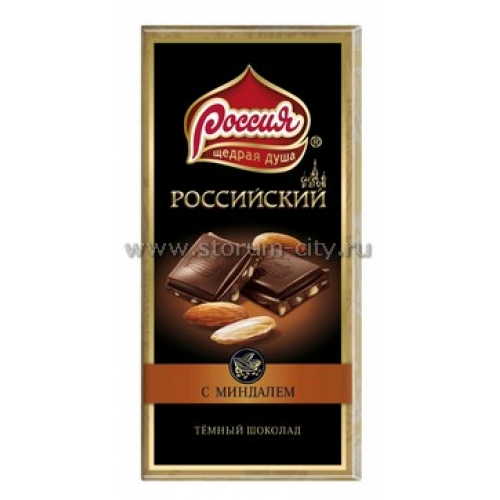 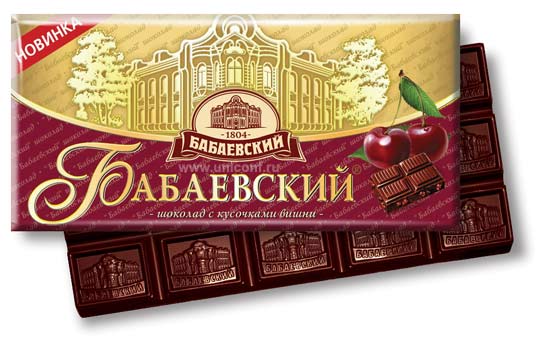 Ш о к о л а д
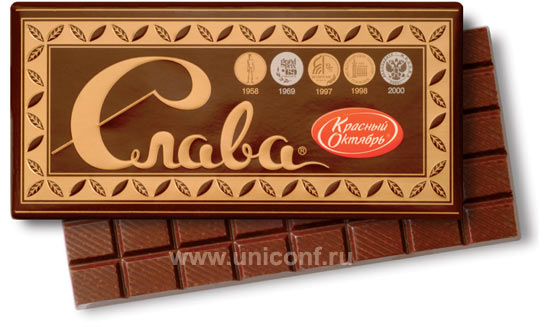 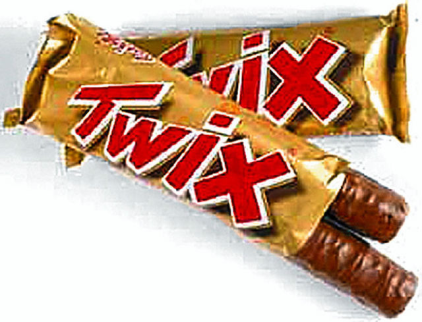 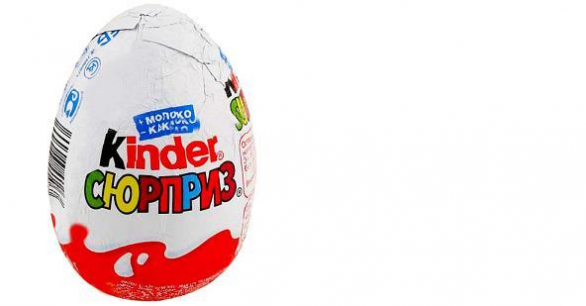 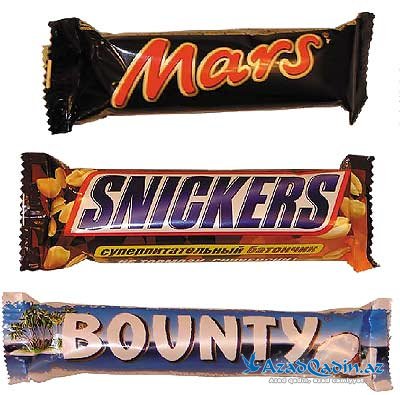 Ш о к о л а д
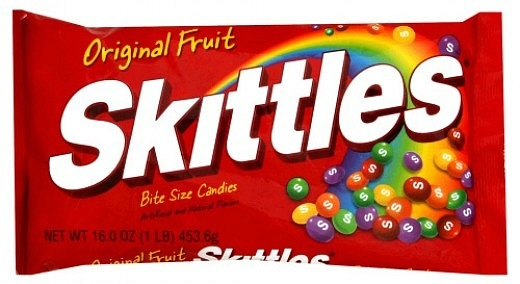 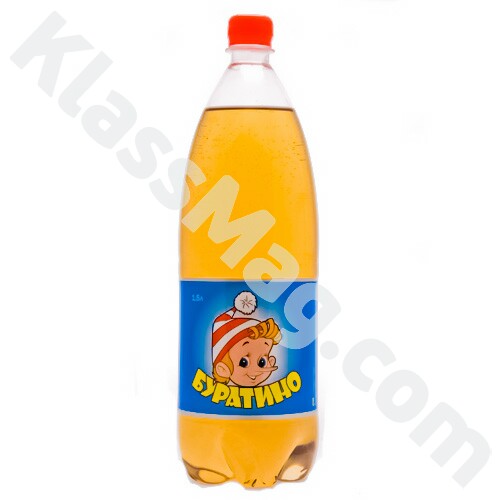 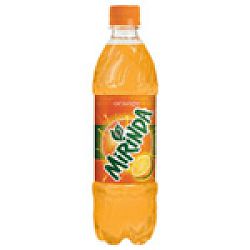 Н а п и т о к
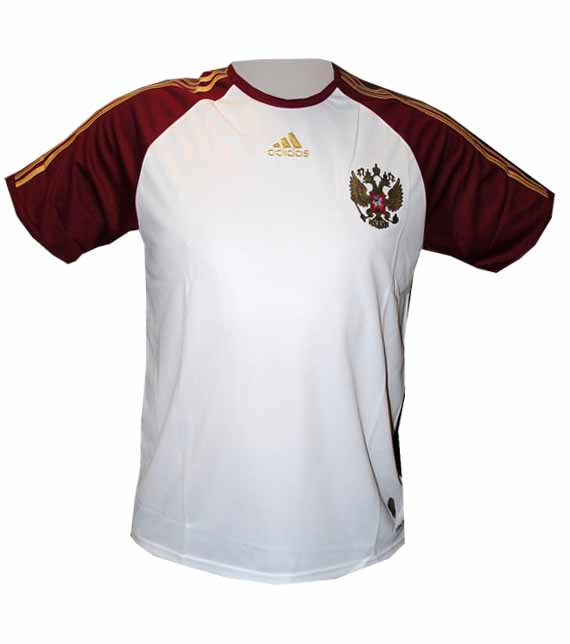 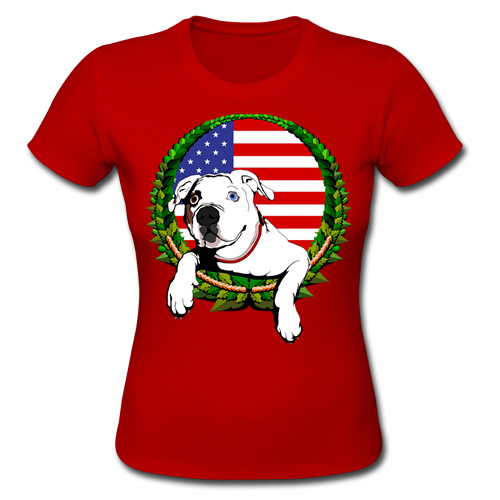 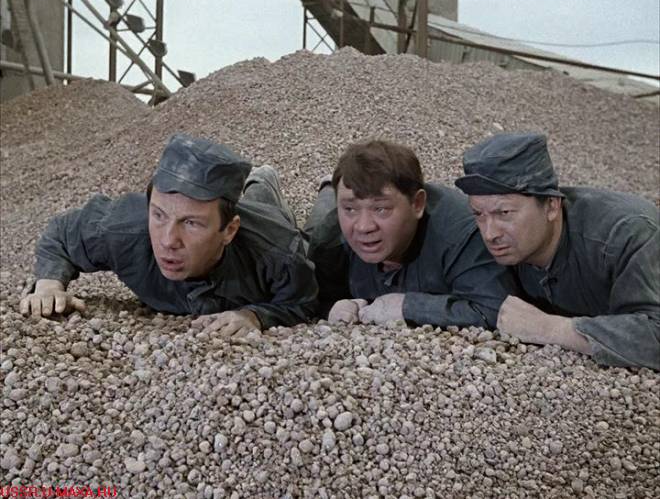 Название фильма?
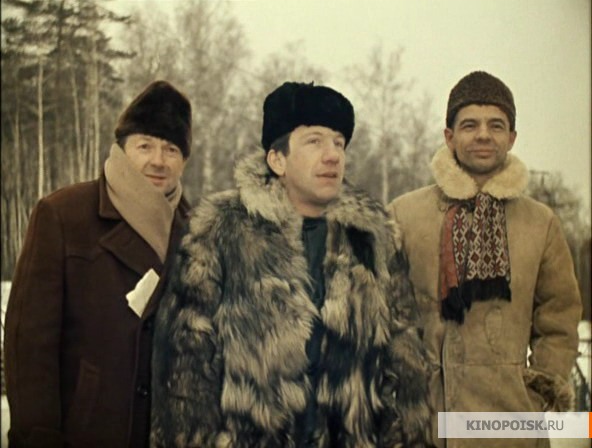 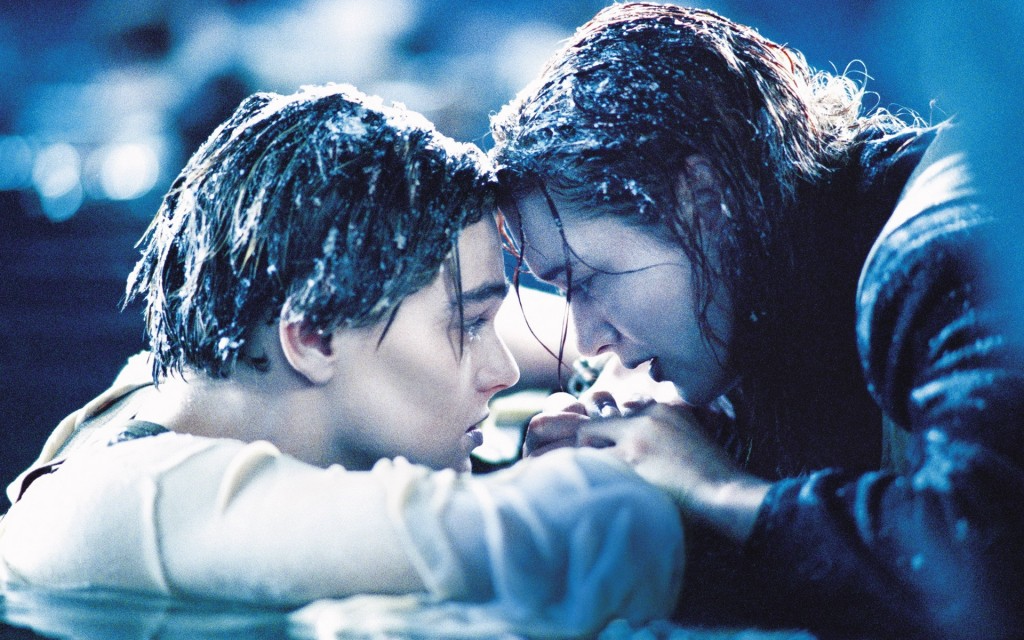 Название фильма?
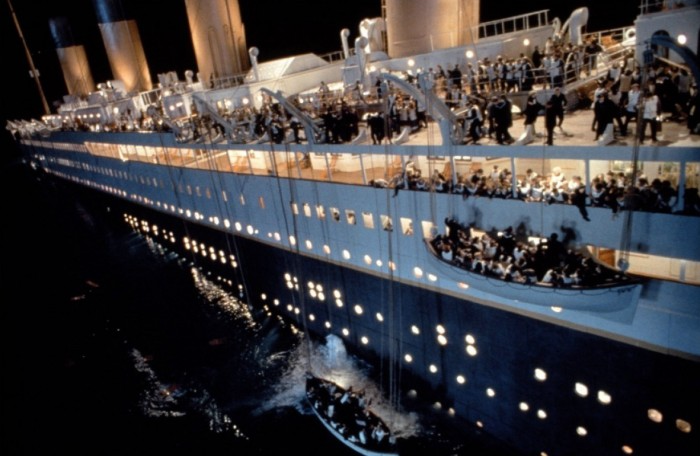 Назовите фильм
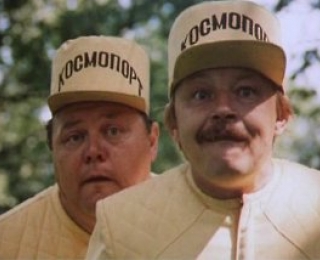 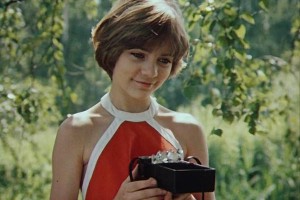 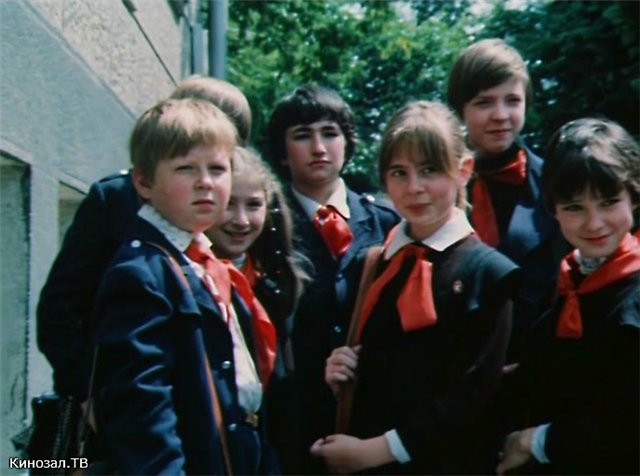 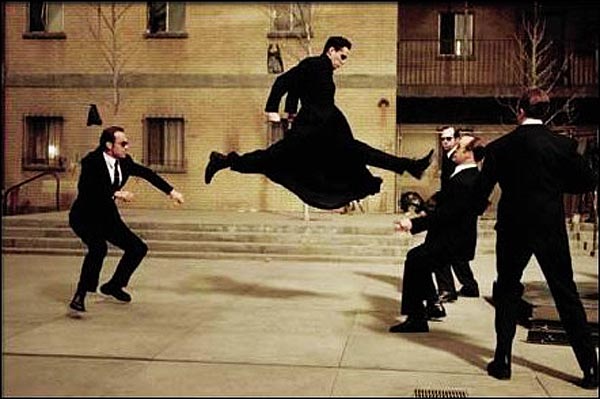 Название фильма?
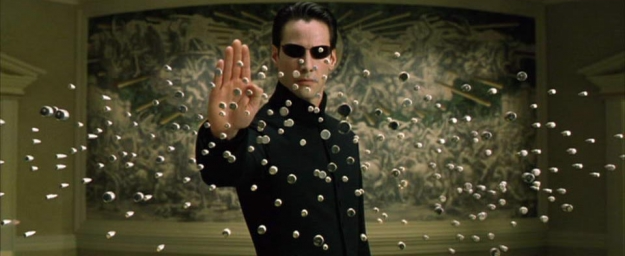 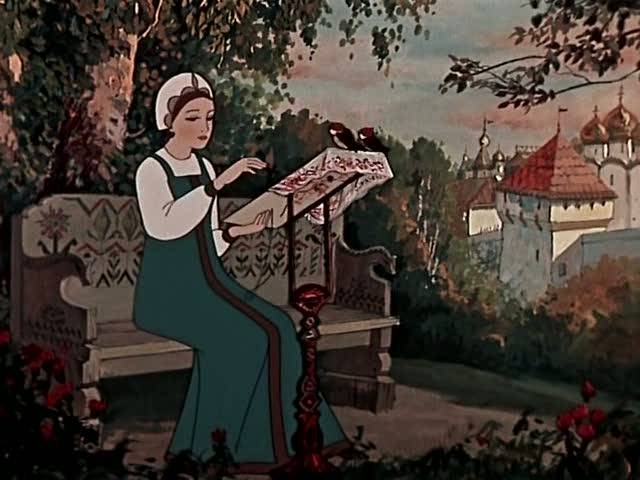 Название сказки?
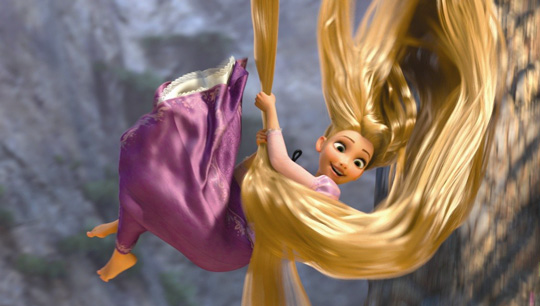 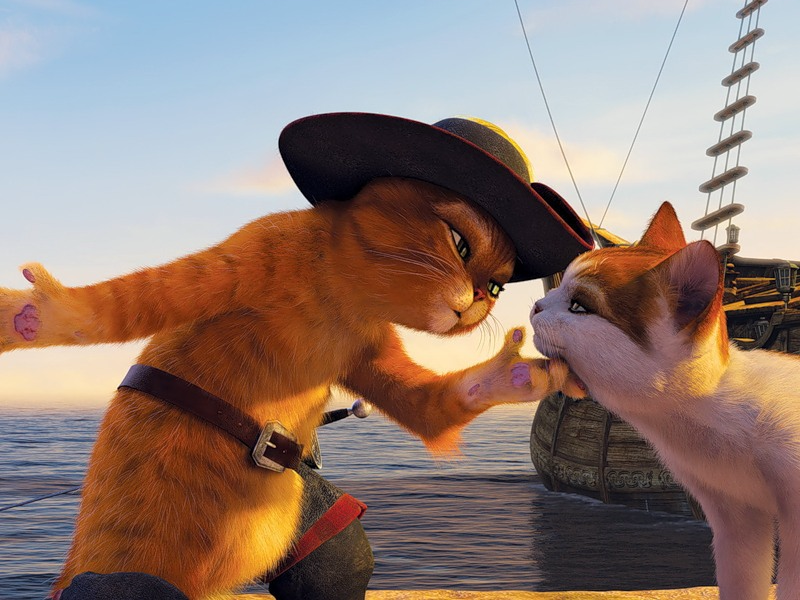 Название сказки?
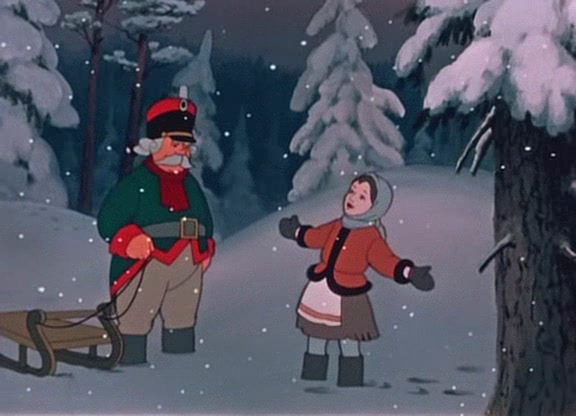 Взглянем по новому на то, к чему мы привыкли